Последняя осень в детском саду
Туристический поход подготовительных групп
Традиционно осенью, воспитанники подготовительных групп со своими воспитателями и младшими воспитателями, под руководством инструктора по физической культуре и музыкальным руководителем ходили в туристический поход к озеру на поляну, праздновать праздник «Картошки».В начале мероприятия дети поучаствовали в спортивных состязаниях и музыкальных играх. Кульминацией мероприятия была картошка запечённая в костре.
Музыкальная игра «Передай шляпу»
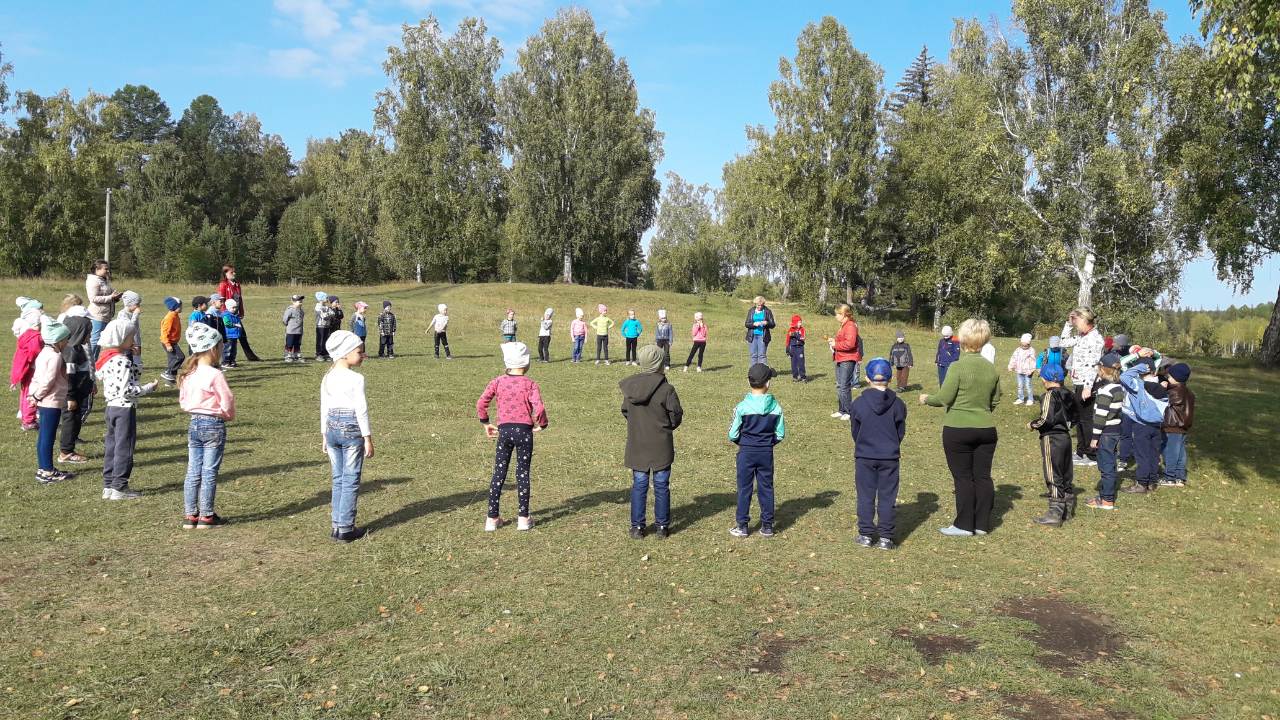 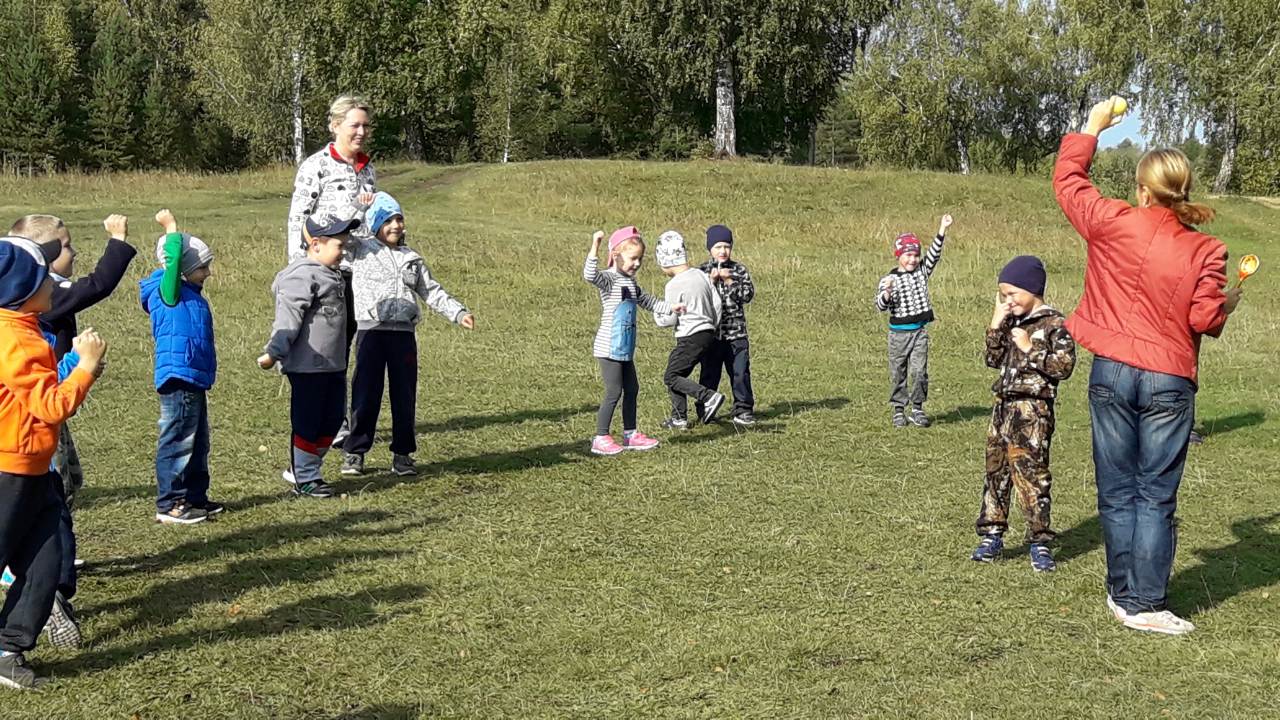 Спортивное состязание «Собери картошку»
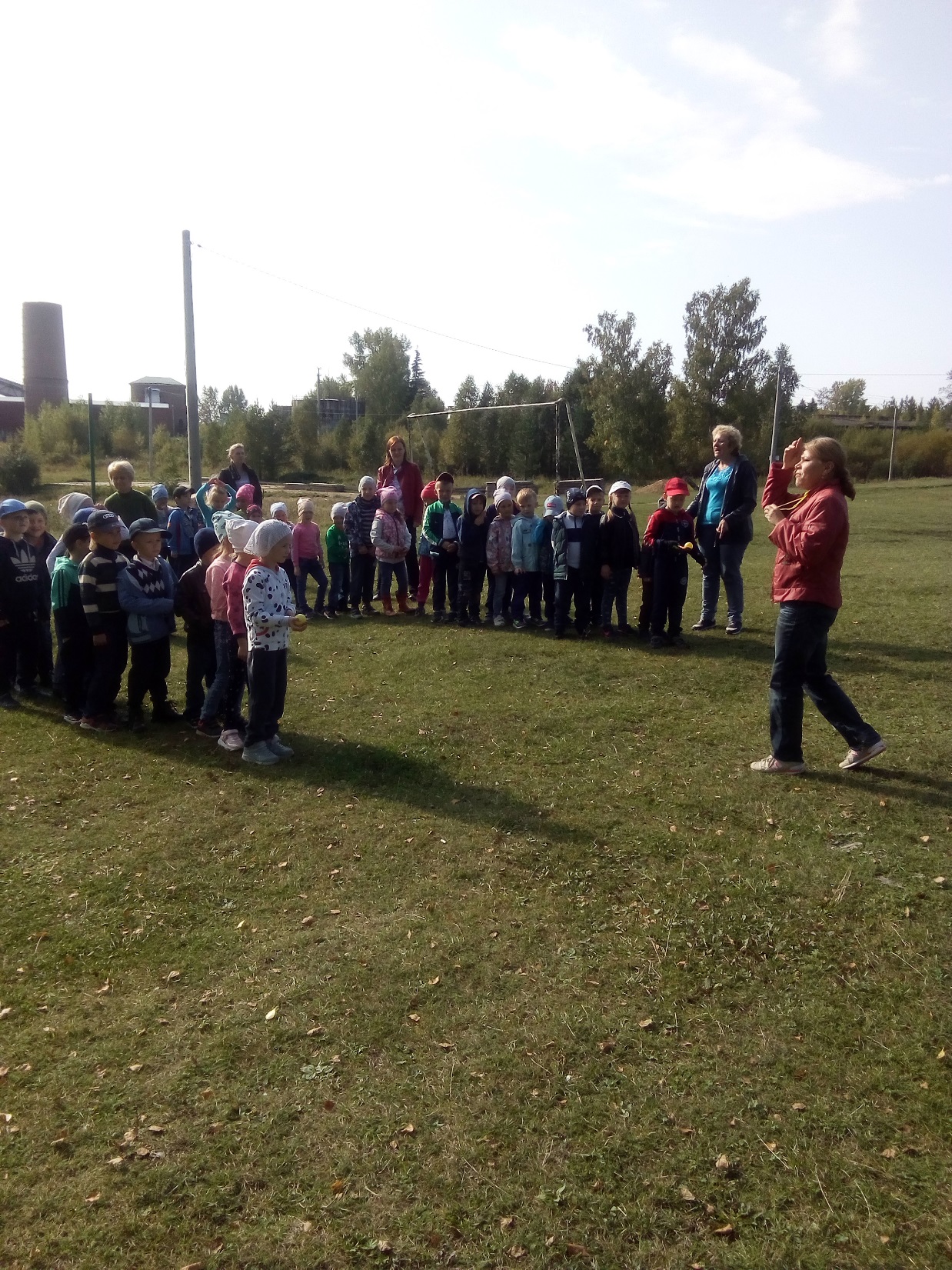 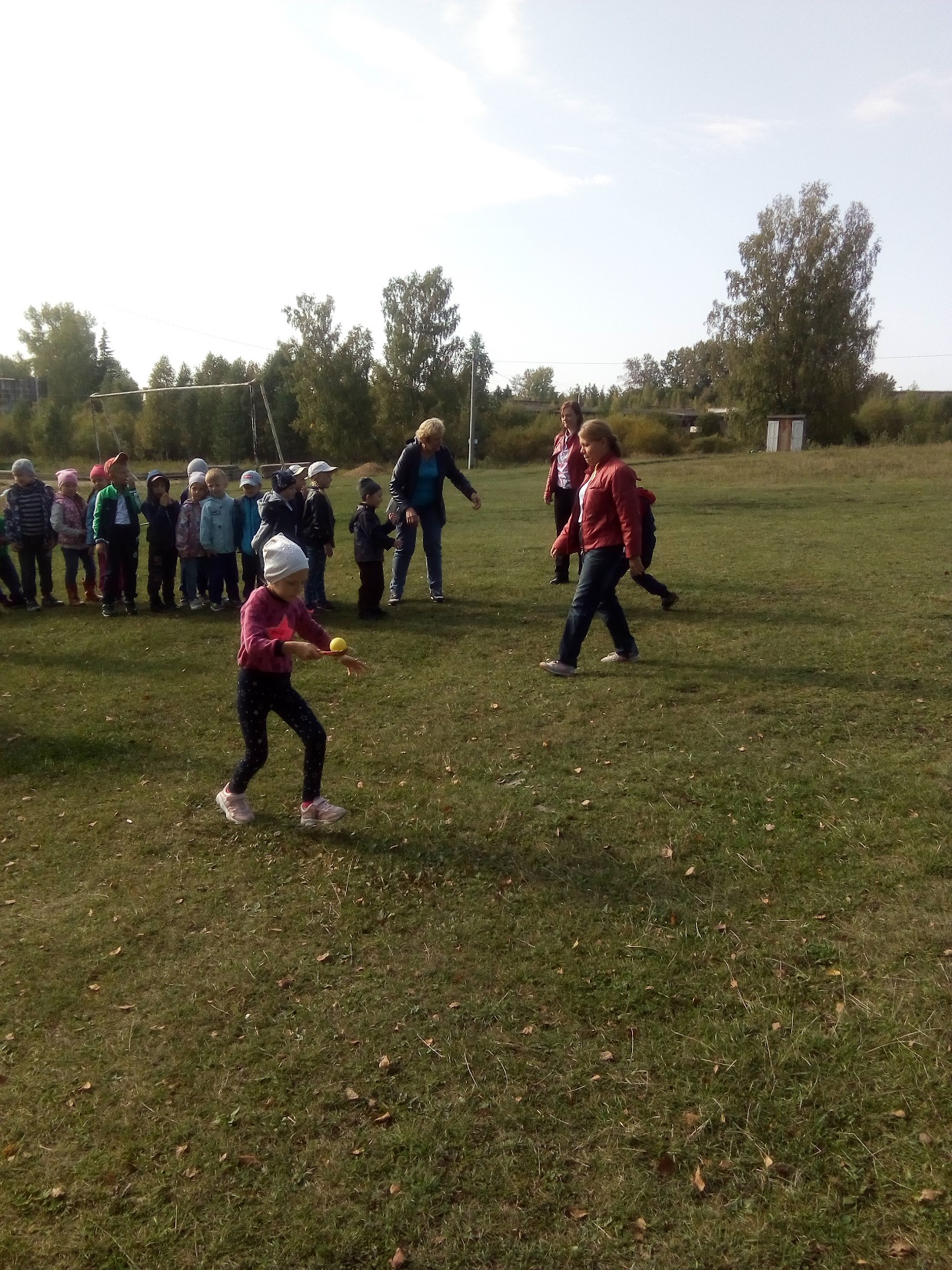 Подвижная игра «Яблоня»
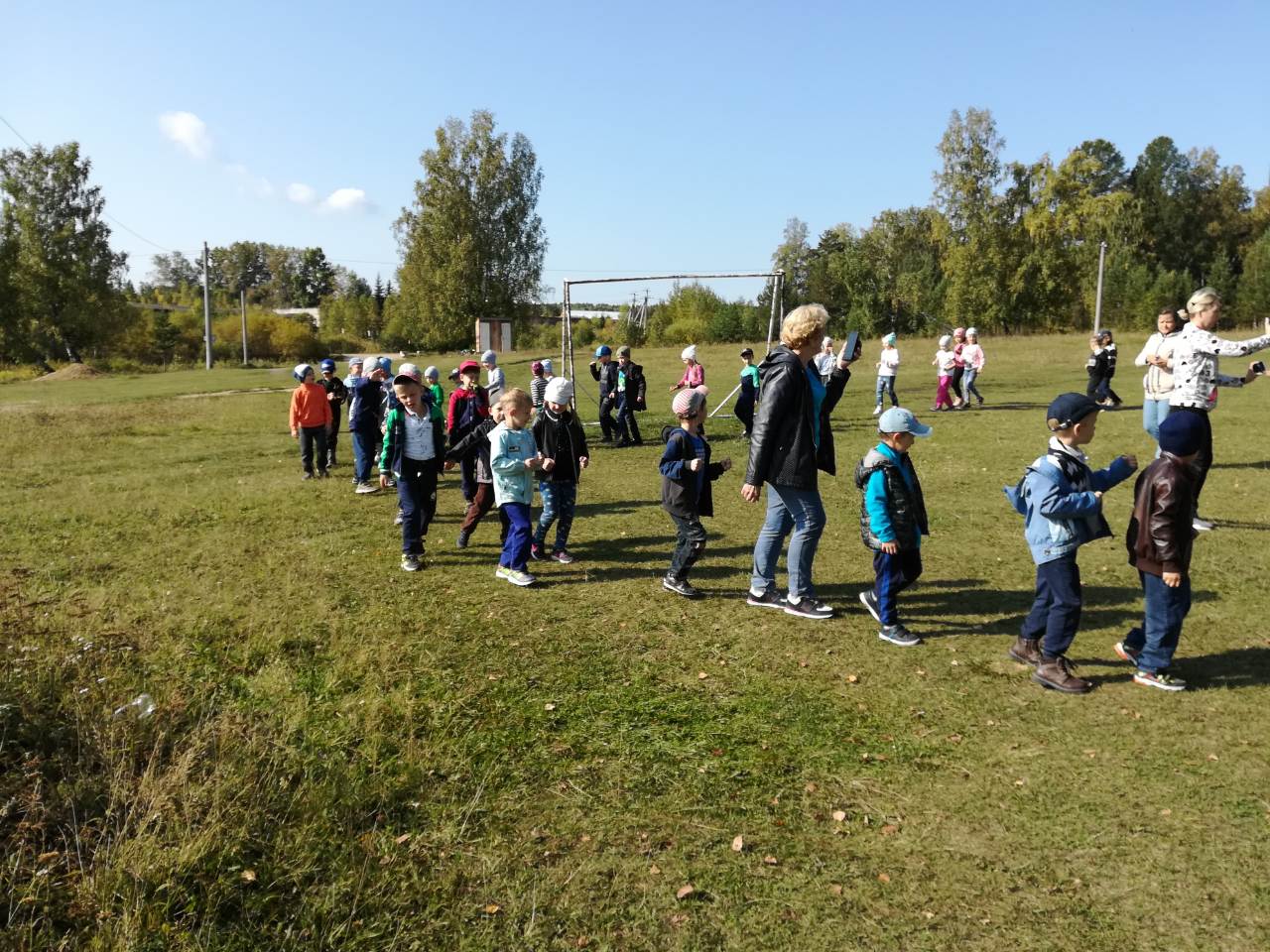 Музыкальная игра «Найди друзей»
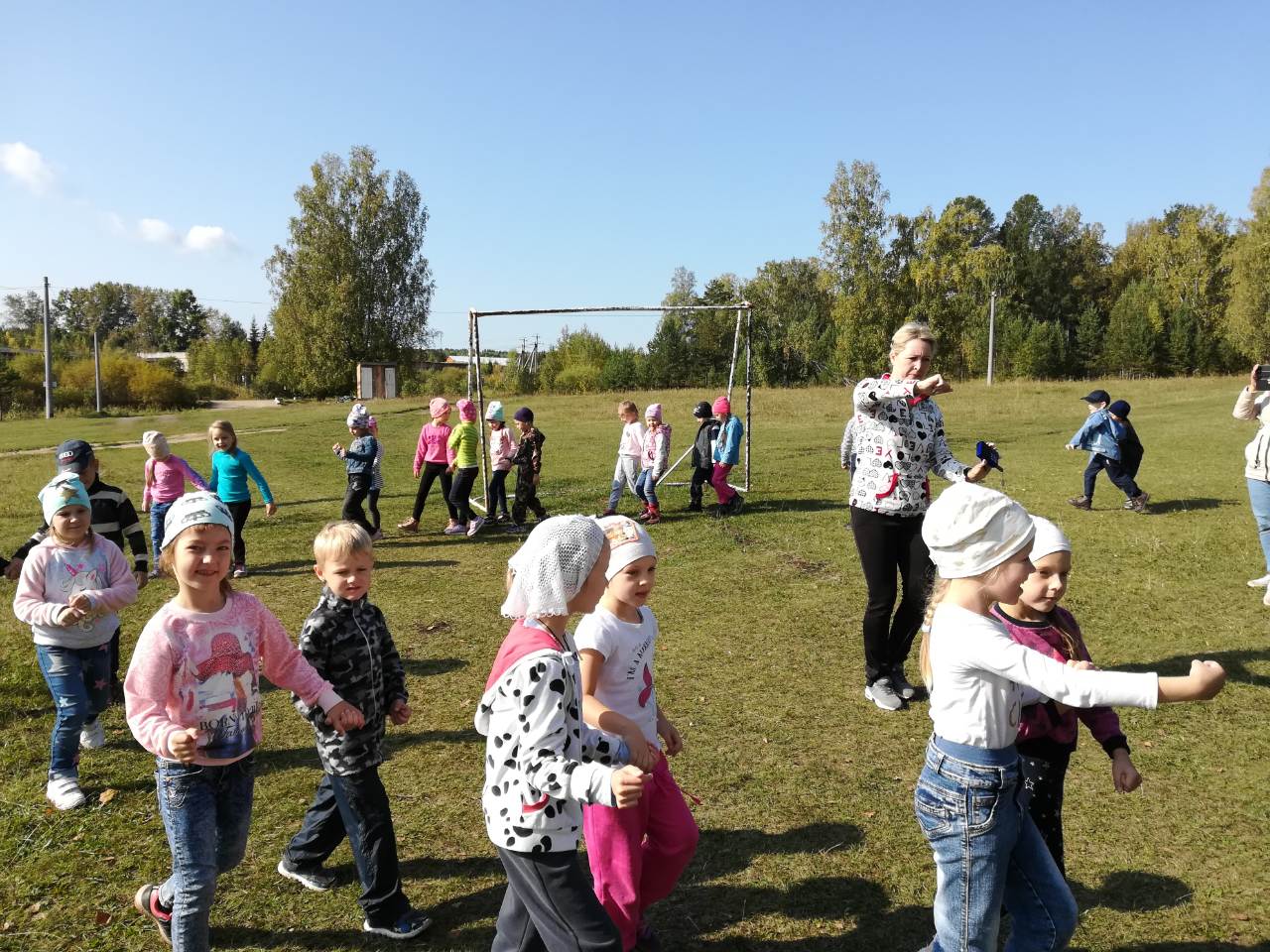 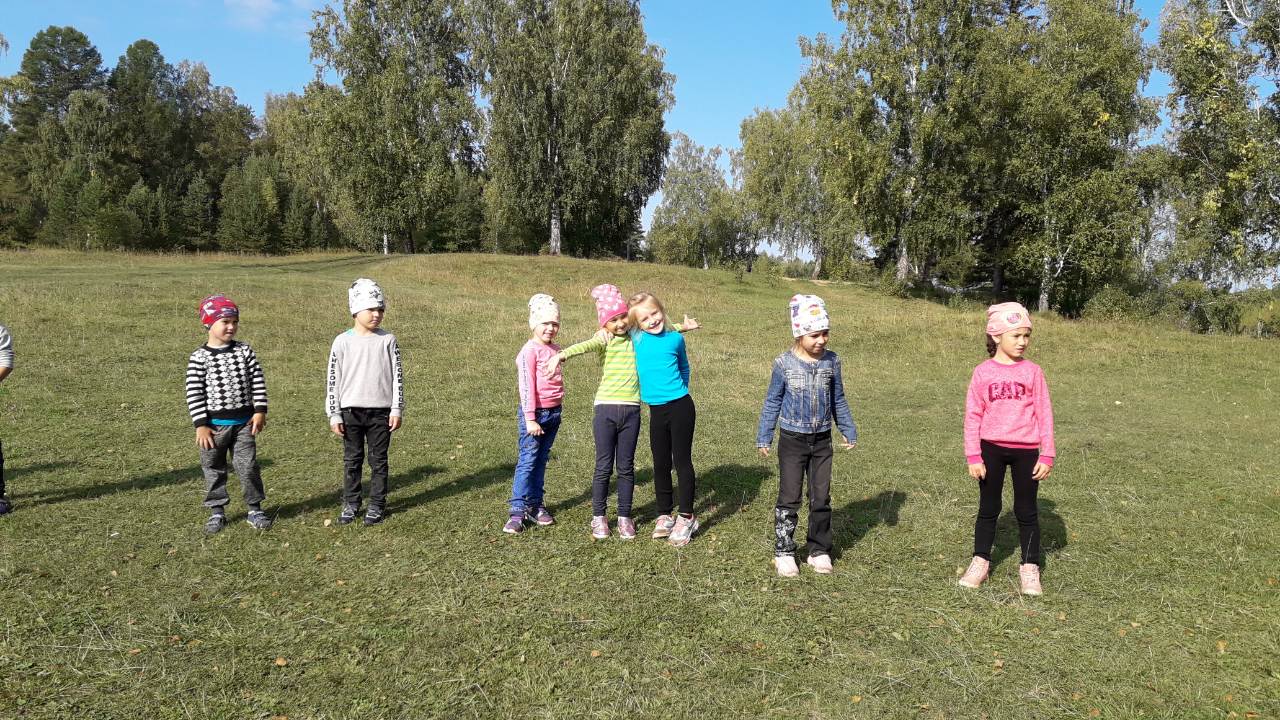 Печеная картошка из костра
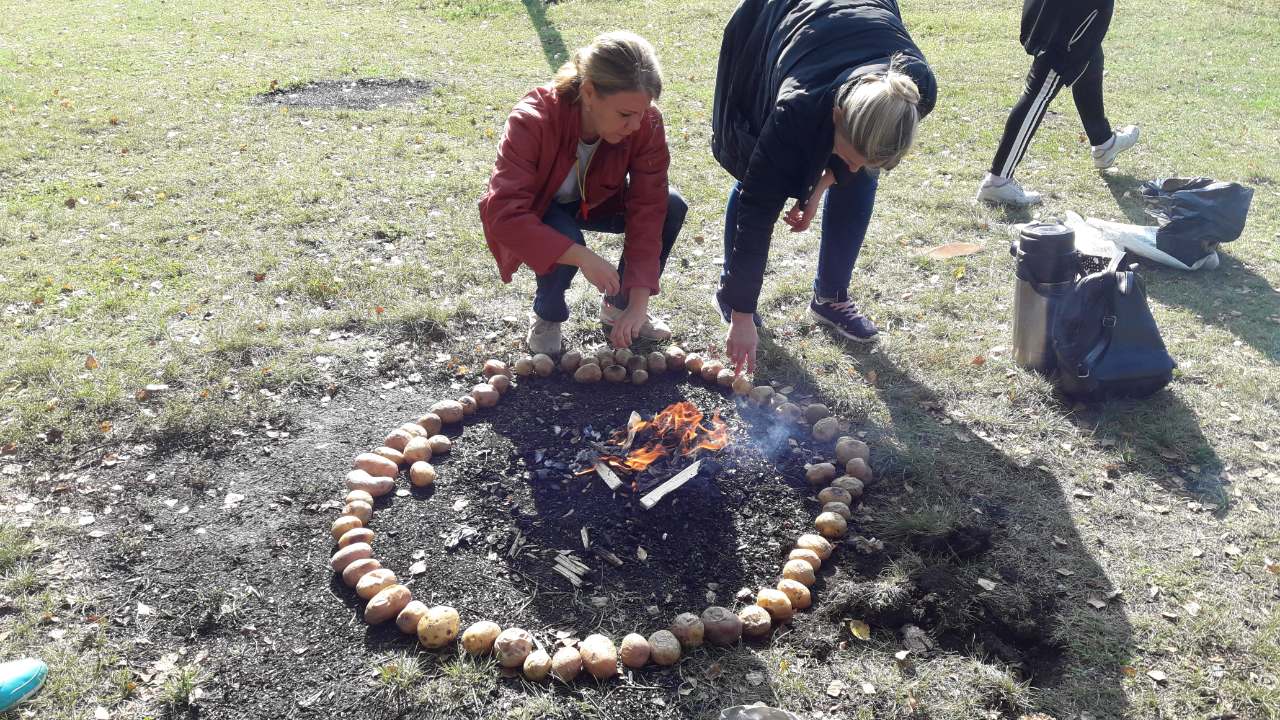 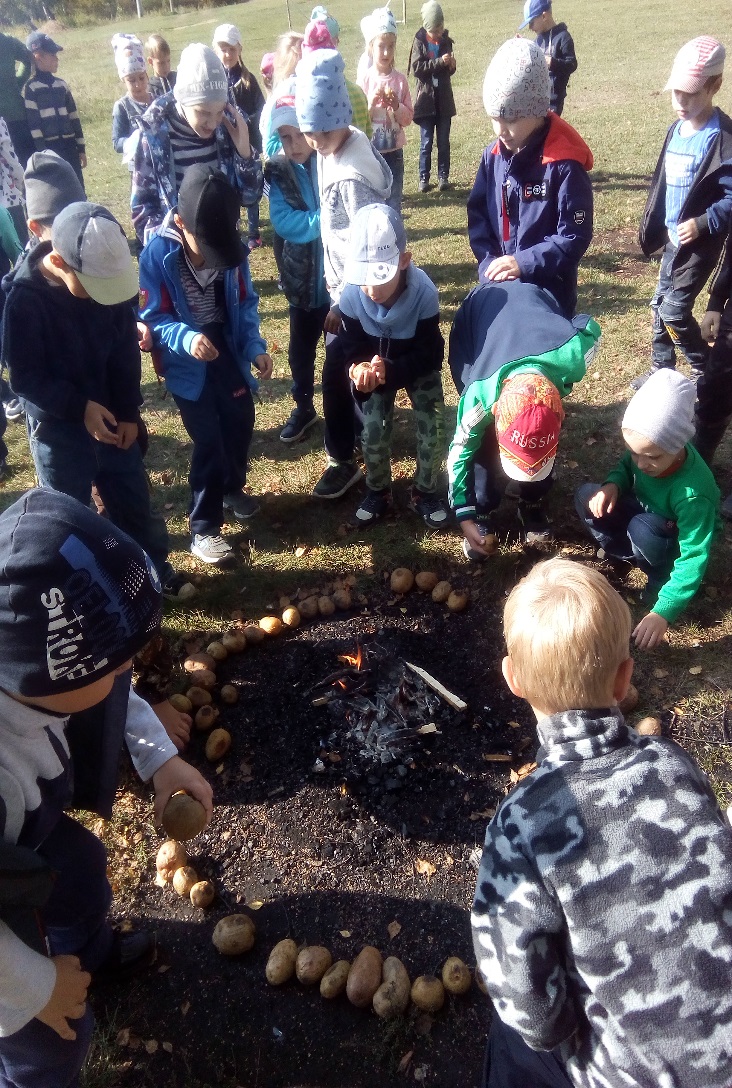 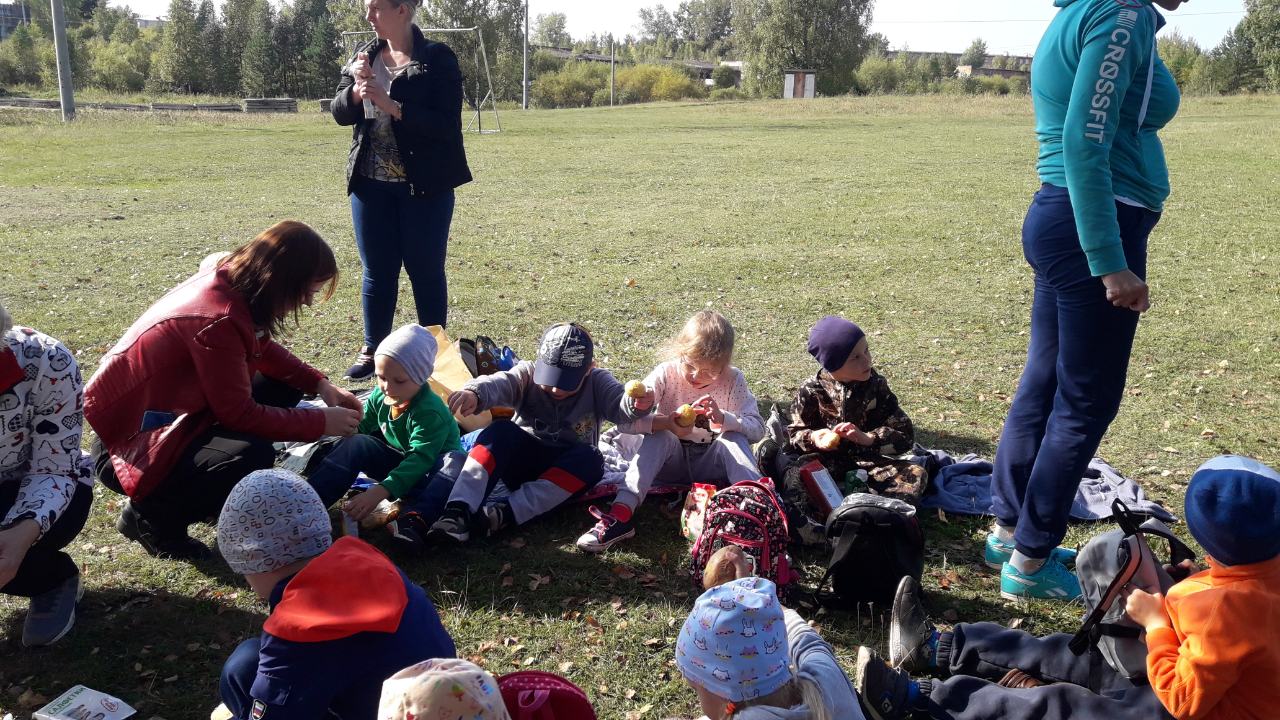 Спасибо за внимание!